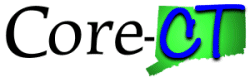 Copy a Grant Proposal
Purpose:
This job aid will help you create a Grant Proposal in Core-CT.
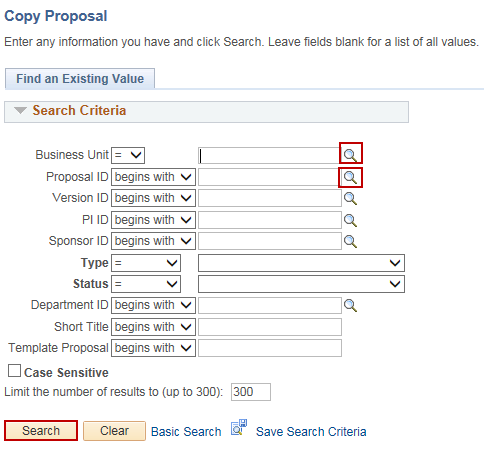 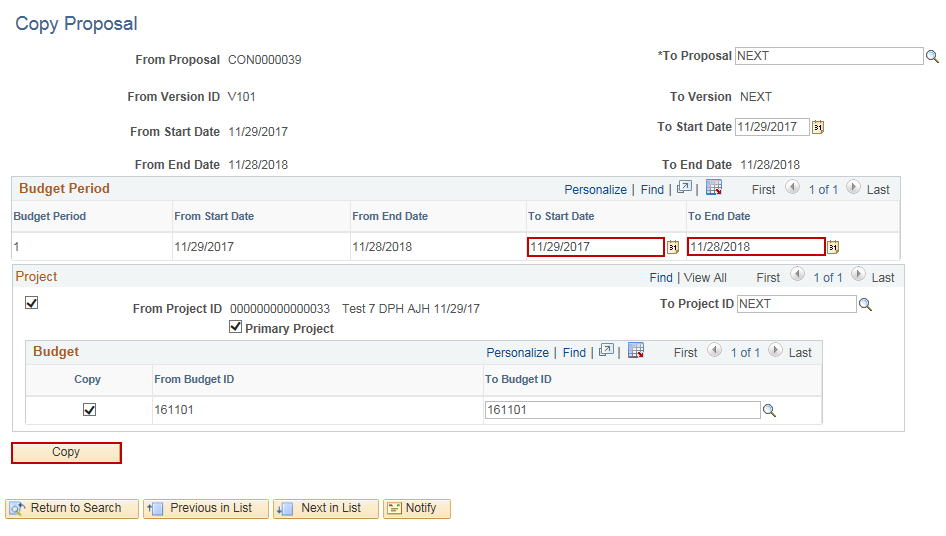 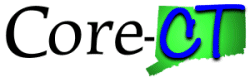 Copy a Grant Proposal
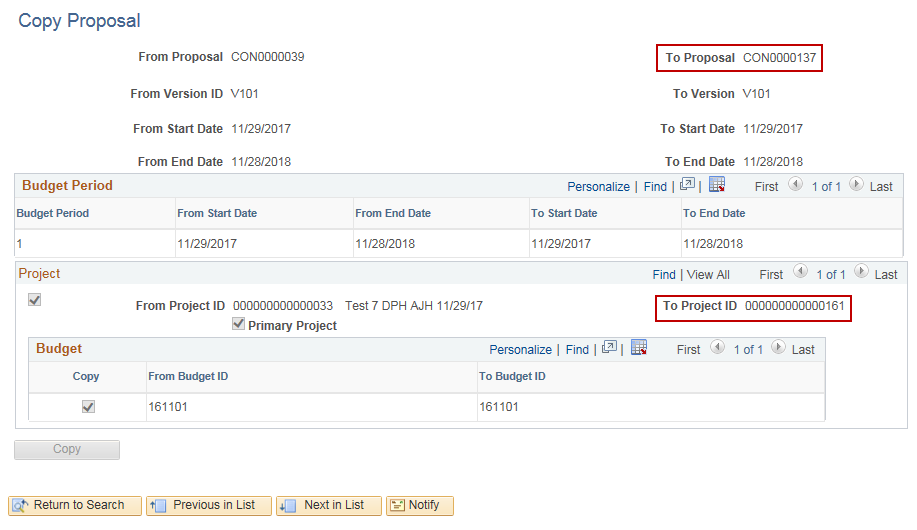